بسم اللّه الرحمن الرحیم
جشنواره نوآوری های تبلیغ
دفتر تبلیغات اسلامی نمایندگی خوزستان
طرح لغتنامه زندگی 
تهیه کننده: سعید صالحی
در نظام اسلامی باید احکام و سبکِ زندگی اسلامی پیاده شود و فرهنگ جامعه در همه ی ابعاد، منطبق بر آموزه های قرآنی باشد .

مقام معظم رهبری
منشور جامع تربیتی لغت نامه زندگی

تربیت در سه بعد

1_ مسجد(مربی، متربی)
2_ خانواده(فرزندان،والدین) 
3_ مدرسه(کادر،دانش آموزان)
معرفی:
منشور لغت نامه زندگی در راستای تحقق سبک زندگی ایرانی اسلامی بر اساس آموزه های دینی و فرهنگ غنی تمدن ایرانی بنا نهاده شده است، که در سه حوزه مسجد، مدرسه و خانواده که با استفاده ازمبانی مورد تایید علم روانشناسی برنامه ریزی شده است، که با بهره مندی از کار تشکیلاتی منسجم و کادر جوان در مسجد برنام های خود را اجرایی می نماید.
نمودار کادر اجرایی موسسه لغت نامه زندگی
1_ محتوای مسجد 1_ محتوایی علمی ویژه مربیان در مسجد این دوره ویژه کادر تربیتی مسجد است که به شیوه کلاس در مسجد،همایش و جلسات پرسش و پاسخ اجرا می گردد.این جلسات به صورت دو روز در هفته ویژه کادر تربیتی پایگاه است که در مسجد برگزار می گردد.
سر فصل محتوایی:
الف: تئوری : 1_ منشور جامع تربتی موسسه 2_ شيوه هاي تربيت كودك در نهج البلاغه 3_ احادیث مربوط به کودک 4_ جزوه و صوت مدیریت فرهنگی، استاد پاکباز 5_ روش الگویی 6_ آداب و آفات تربيت کودک و نوجوان،شاهرخی 7_بایسه‌های فرزند پروری 8_ بشور بیش فعالی 9_پرورش کودک خداشناس 10_سبکهاي تربيتي والدين 11_روان‌شناسی نوجوان 12_کنترل تمایلات نفسانی 14 _دوستی پسر و دختر
ب:عملی 2_ مهارت های تربیتی:1_ مخاطب شناسی 2_ مهارتهای گروه داری 3_ جذب و تثبیت و رشد، جزوه شجره طیبه  صالحین 4_ اردوی تربیتی 5_ کارگاه آموزشی روش تدریس
2_ محتوایی علمی و عملی ویژه متربیان در مسجد
تقسیم بندی سطوح :
در این محتوا تمامی سنین طبق جدول زیر تقسیم بندی شده است.
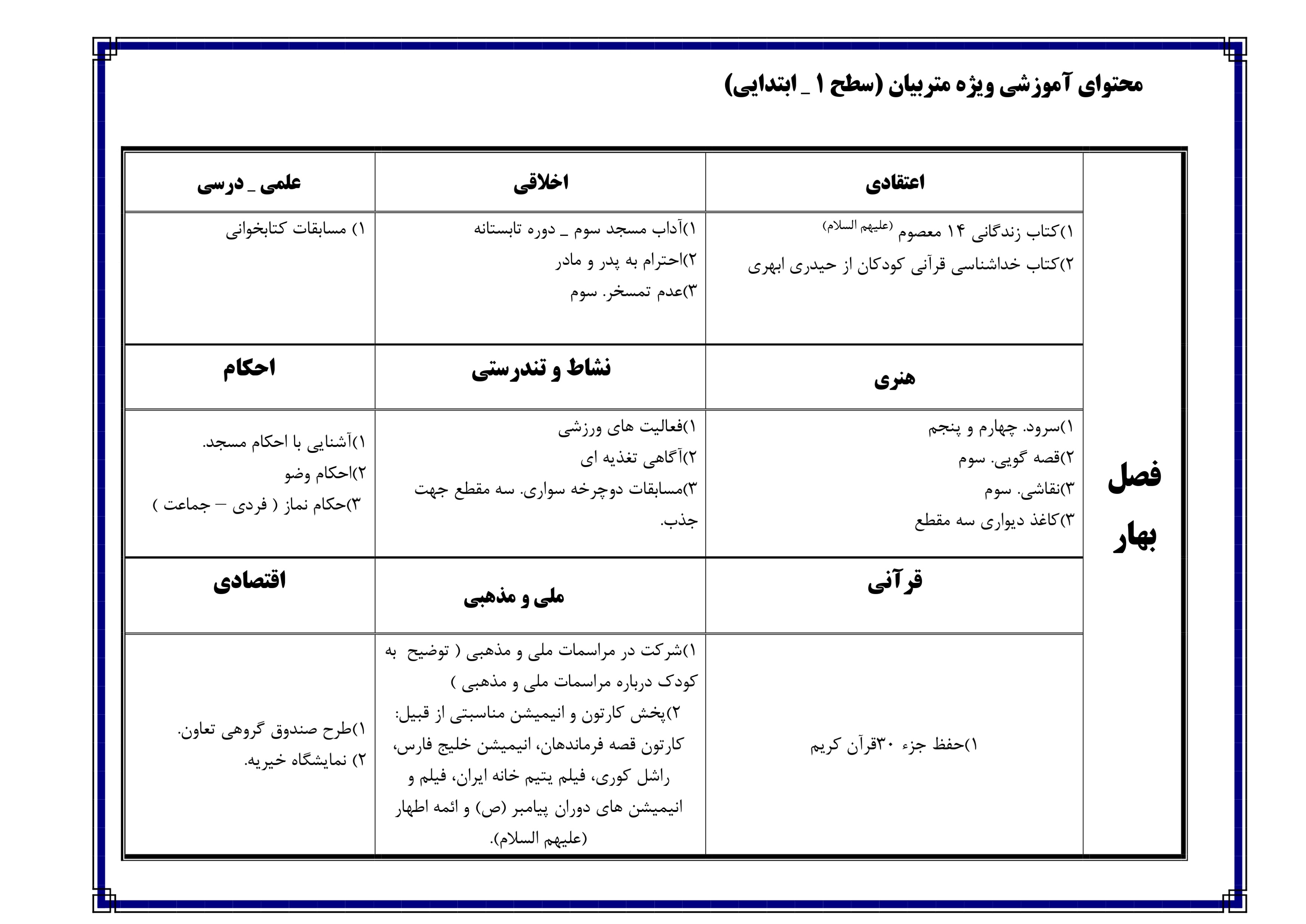 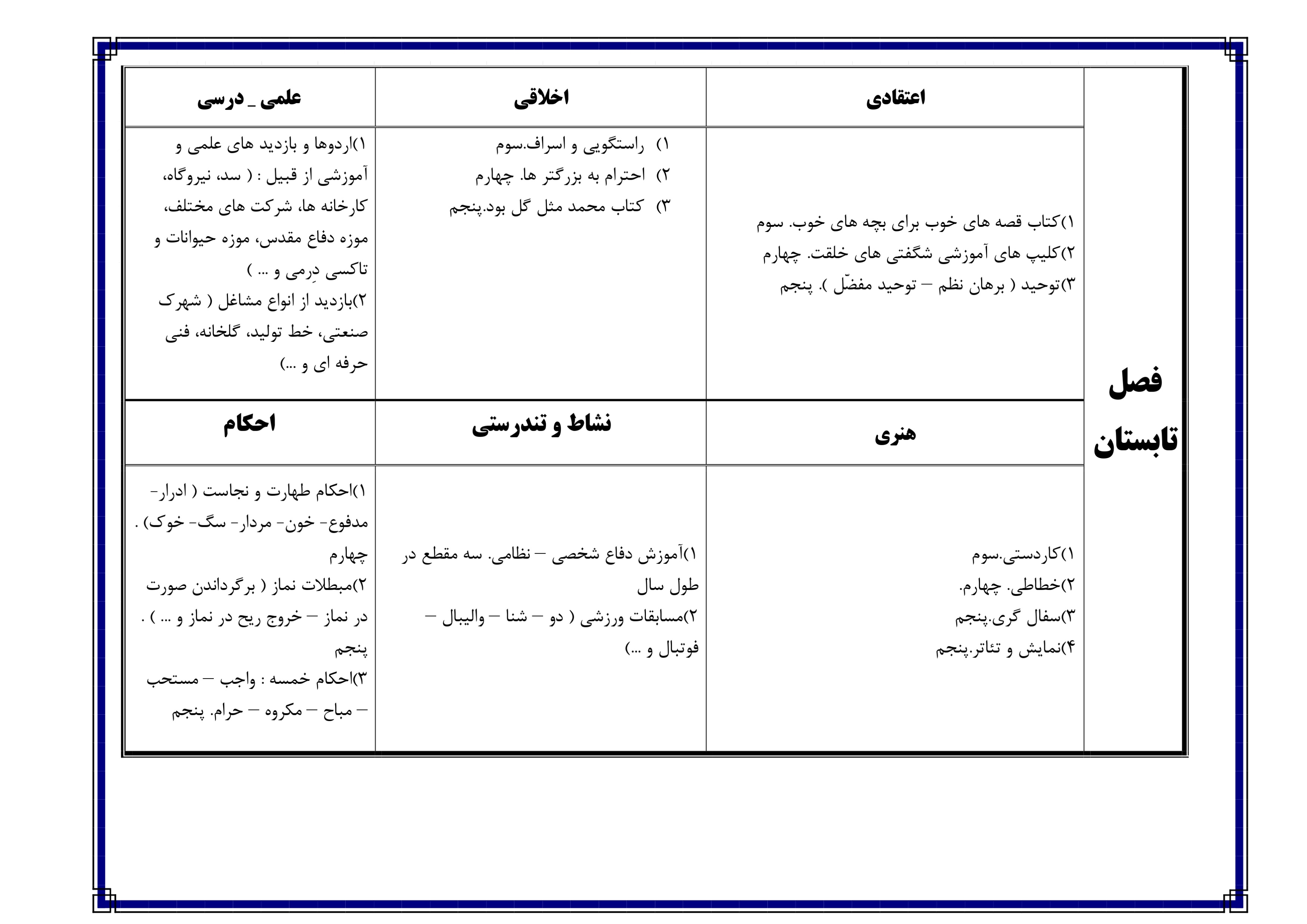 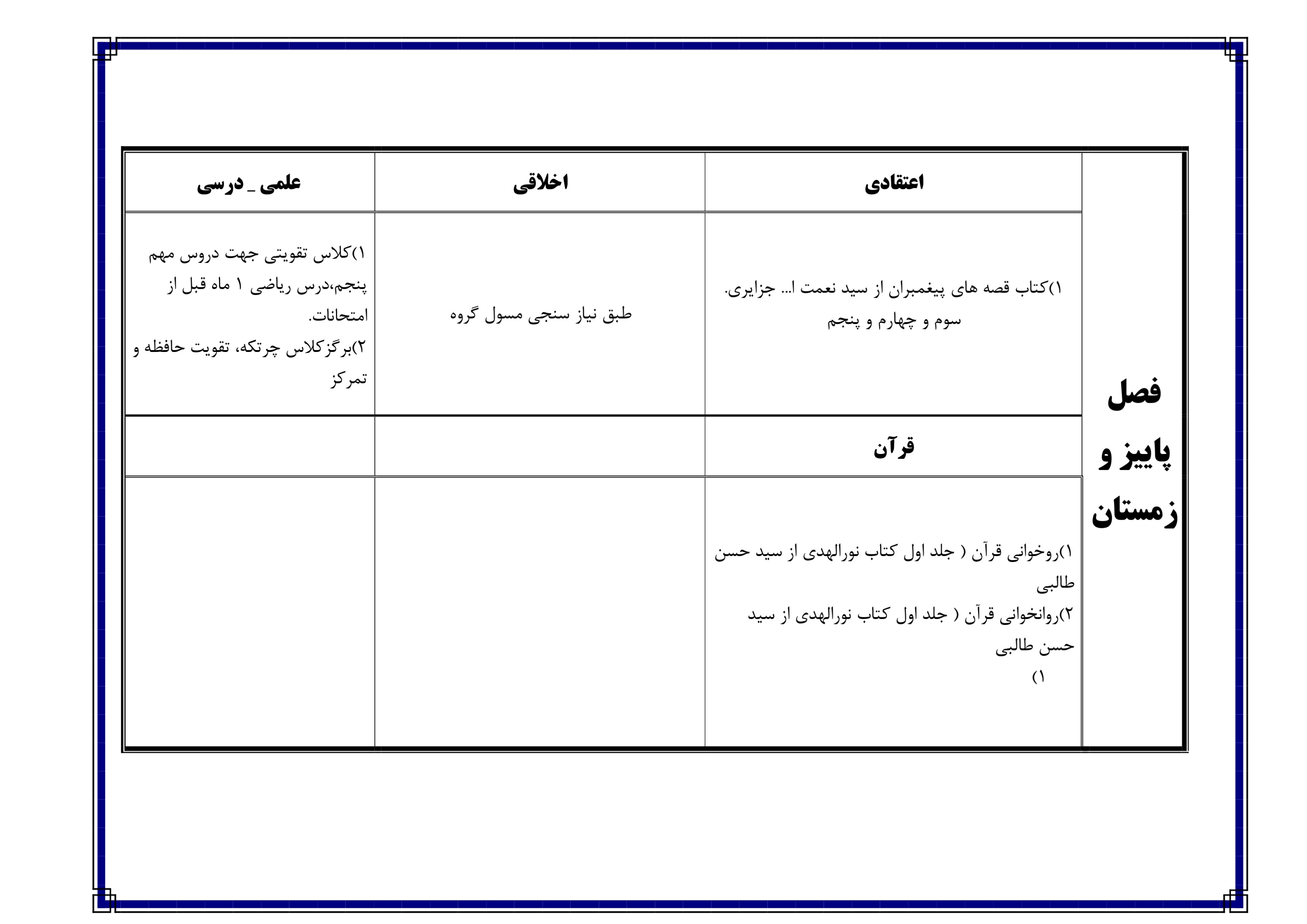 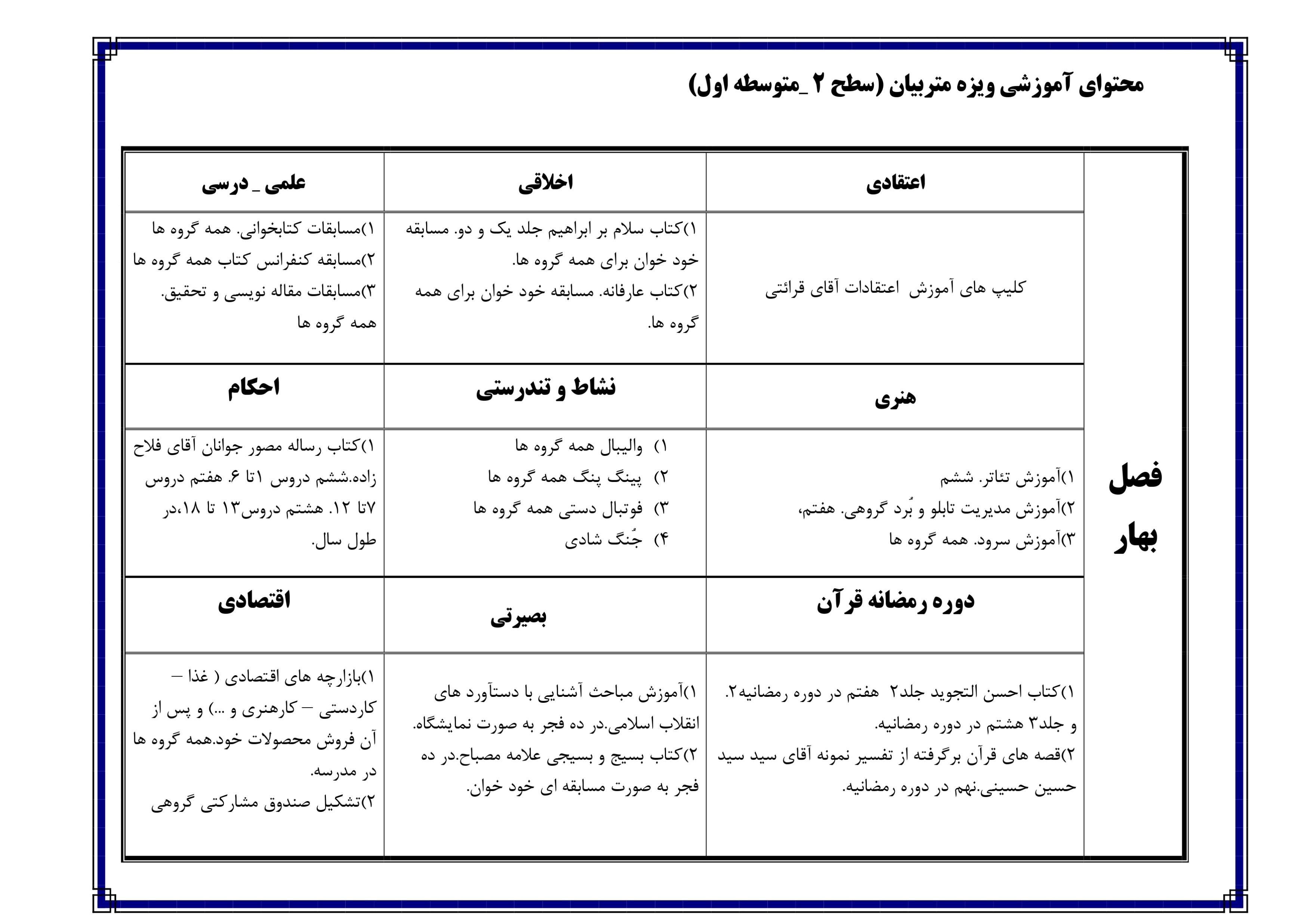 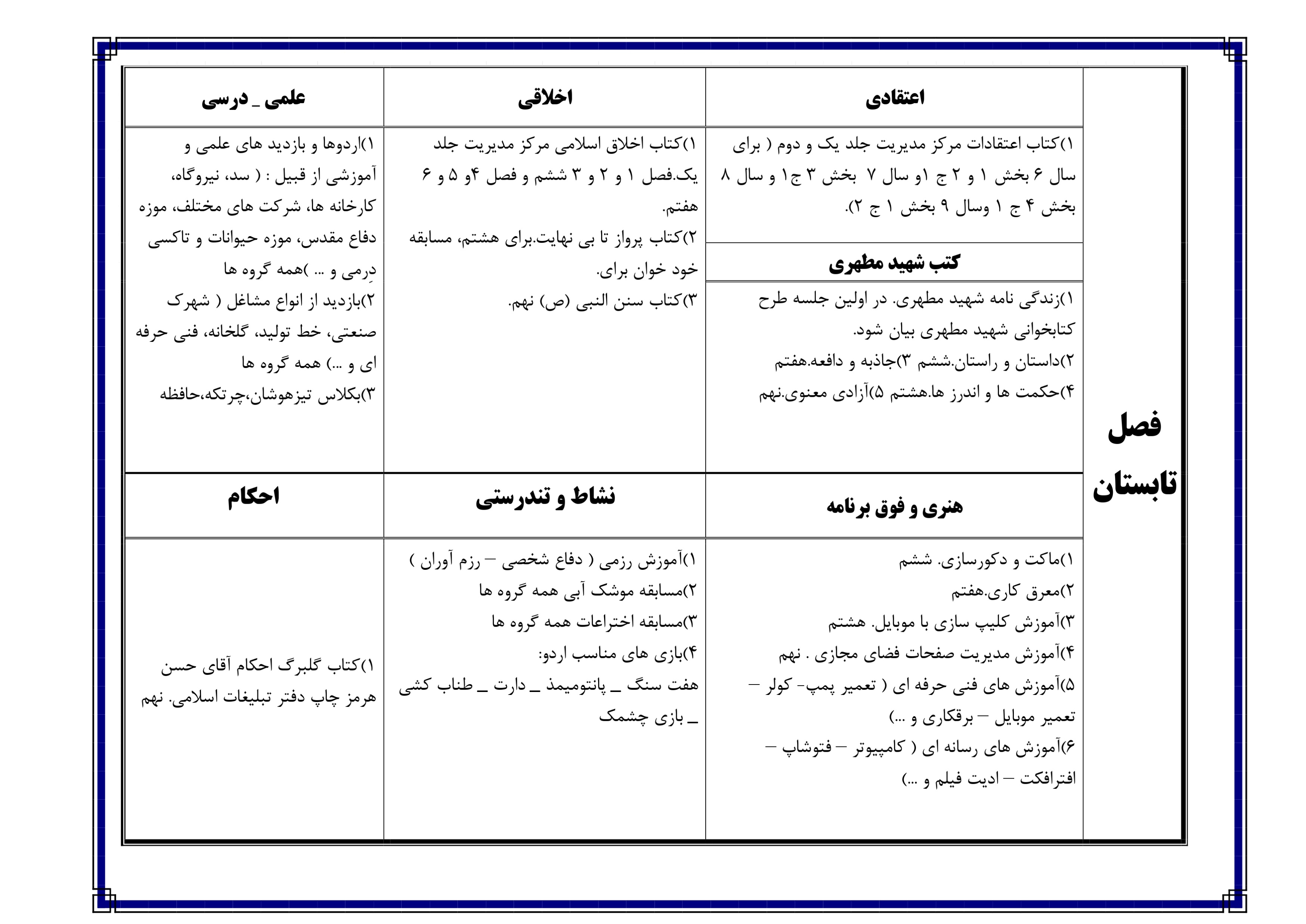 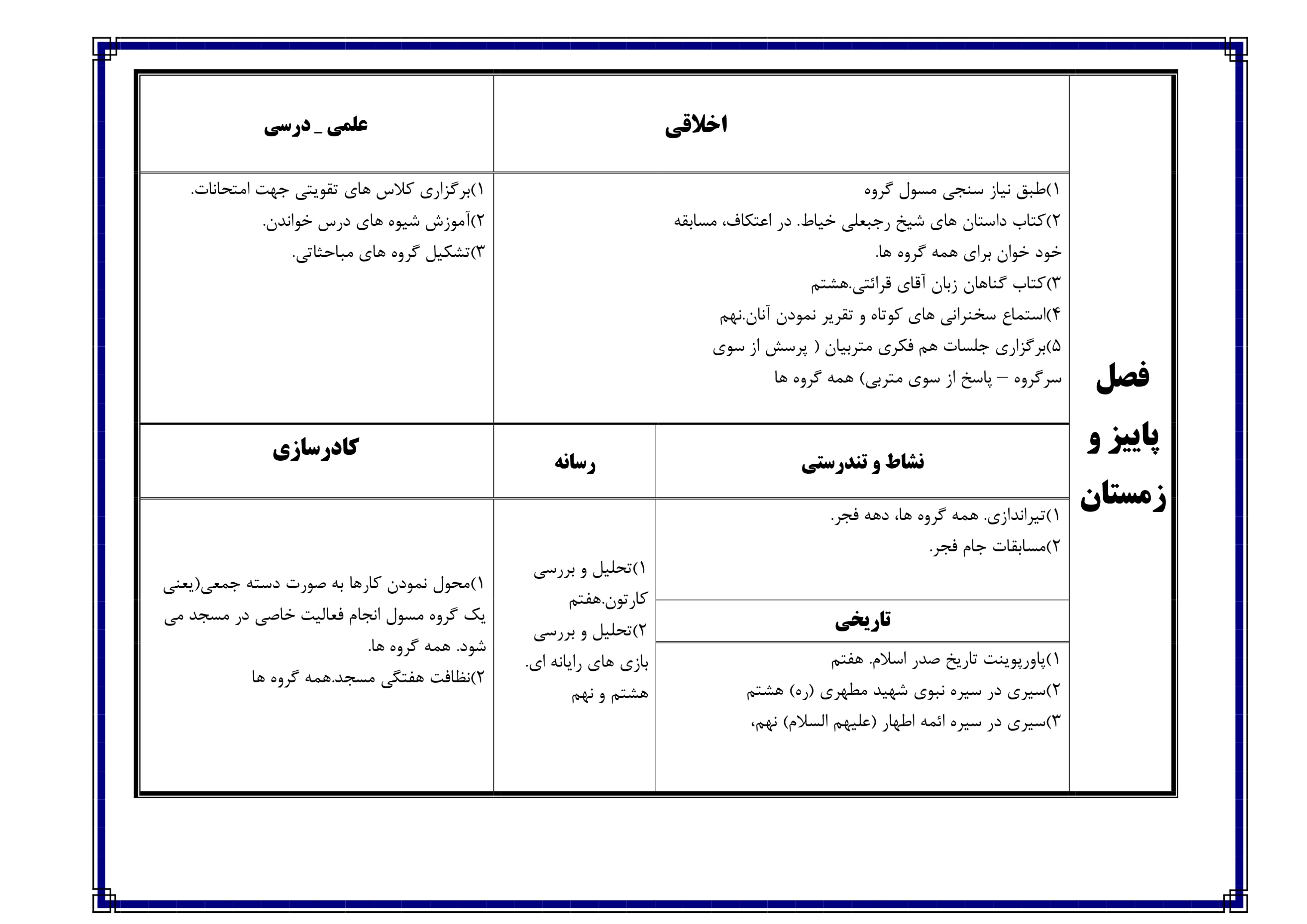 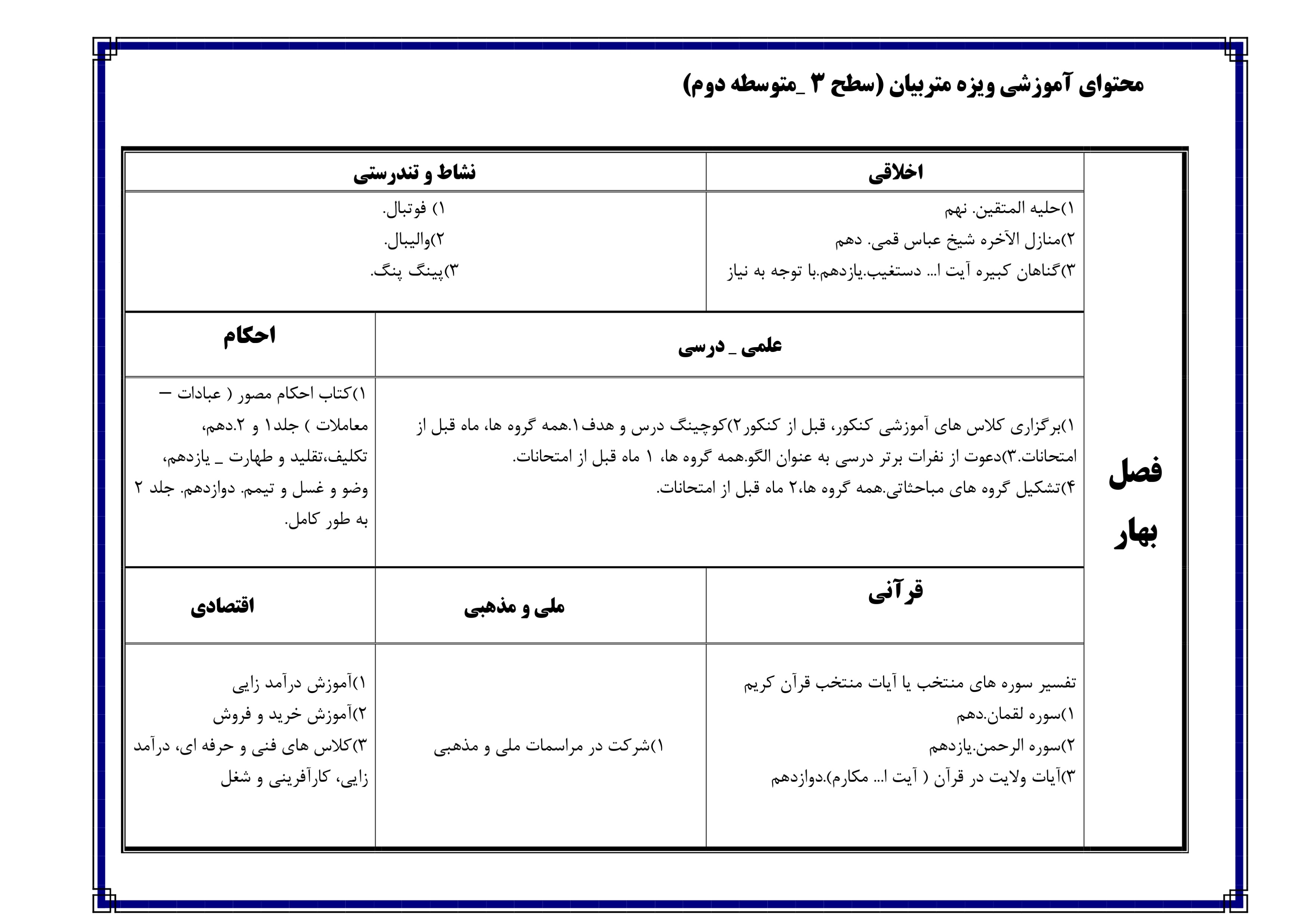 روش های ارائه محتوا:لازم به ذکر است که محتوای متناسب با سن هر گروه در مسجد از عناوین زیر استخراج شده و با مدیریت مسئول هر سطح جهت اجرای آن برنامه ریزی شده و در مسجد اجرا می گردد.
منابع طرح: دراسه فی طب الرسول المصطفی، استاد تبریزیان.روانشناسی تربیتی_ منابع: روانشناسی تربیتی، استاد همتی.تربت کودک _ منابع: 1_ بایسه‌های فرزند پروری 2_ برشور بیش فعالی  2_ عوامل تغذیه ای در بیش فعالی4_  پرورش کودک خداشناس 5_ پرورش کودکانی متفکر 6_ تربیت در هفت سال دوم 7_ خدا در زندگی کودکان 8_ روش پاسخ گویی به کودکان 9_روش های اصلاح رفتار 10_ سبکهاي تربيتي والدين 11_فضای مجازی و کودکان 12_ منابع کاربردی کودک).تربیت نوجوان _ منابع: 1_روان‌شناسی نوجوان 2_ خودارضایی 3_ دوستی پسر و دختر 4_ منابع نوجوان.هوش و حافظه IQتربیت خود والدین: 1_ازدواج 2_نقش پدر 3_نقش مادر.
با تشکر از دفتر تبلیغات اسلامی خوزستانصلوات بر محمد و آل محمد